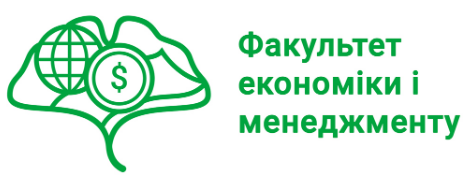 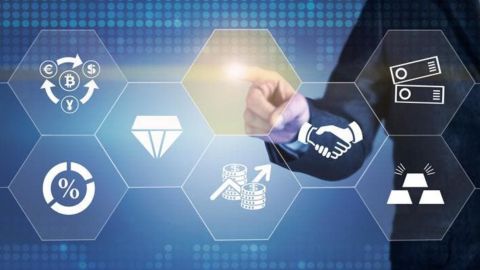 УПРАВЛІННЯ ЦИФРОВИМИ АКТИВАМИ
Хто викладач курсу?
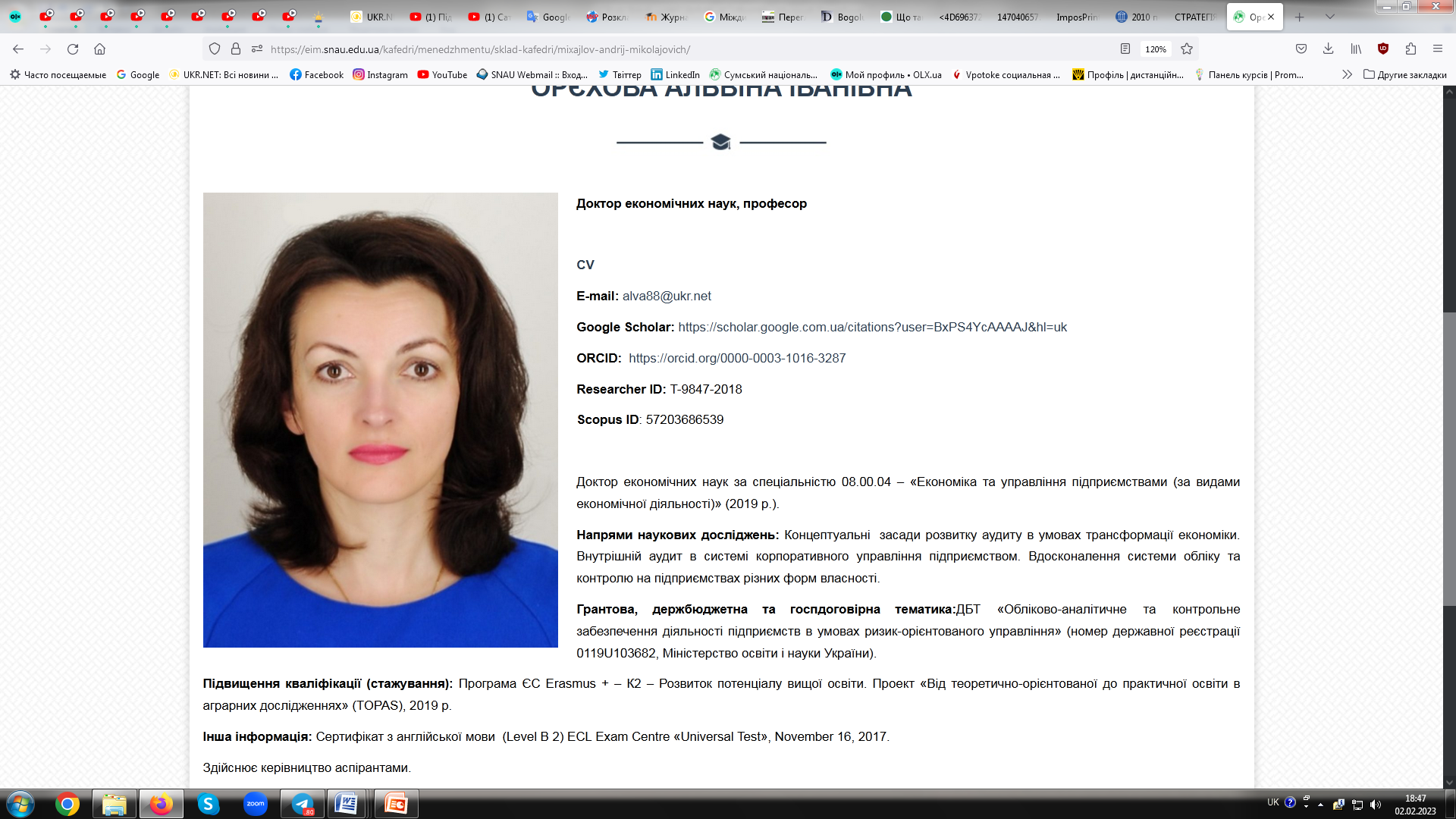 Доктор економічних наук, професор кафедри менеджменту імені професора Л.І. Михайлової

Орєхова 
Альвіна Іванівна
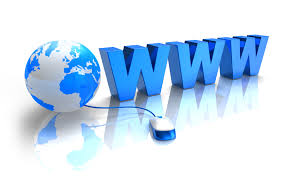 МЕТА ВИВЧЕННЯ ДИСЦИПЛІНИ: 

засвоєння теоретичних знань та формування професійних компетентностей щодо організації та управління цифровими активами, підвищення рівня цифрової грамотності майбутніх фахівців
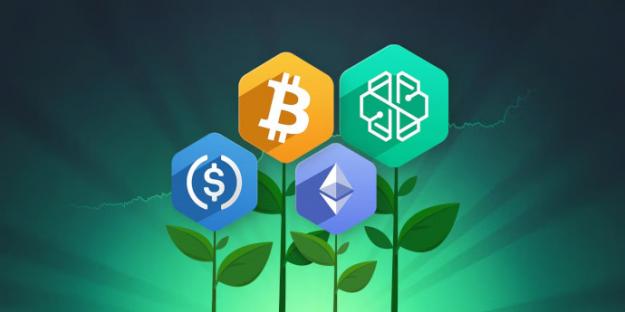 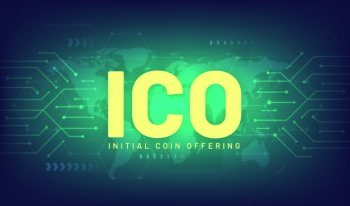 ЗАВДАННЯ  ДИСЦИПЛІНИ:
• поглиблене вивчення регуляторних та законодавчих актів щодо функціонування ринку криптовалют та віртуальних бірж;
• набуття знань з питань організації та здійснення Інтернет-трейдингу;
• ознайомлення з процедурою Іnitial Сoin Оffering;
• набуття знань з питань майнінгу криптовалюти та основних її видів;
• ознайомлення з технологією блокчейн та формами її практичного застосування у діяльності фінансових інституцій.
Опанувавши курс, ви отримаєте відповіді на такі питання:
Законодавче регулювання обігу крипотовалют в Україні та світі
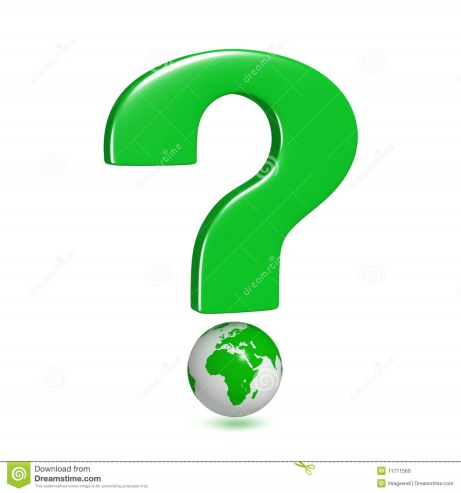 Основи кібербезпеки
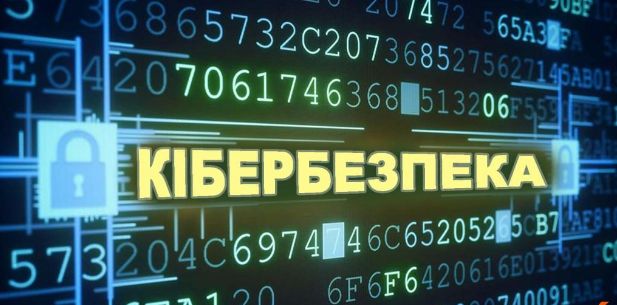 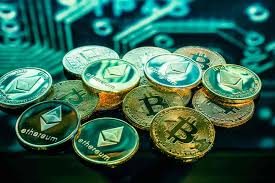 Можливості та ризики торгівлі на ринку цифрових активів
Сутність технології блокчейн (Вlосkсhаіn)
Що таке криптовалюта і як це працює
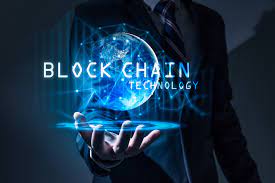 Зміст дисципліни:
Тема 1. Цифрові активи: базові поняття, законодавче регулювання 
Тема 2. Технологічні основи блокчейну: загальні засади. Світовий досвід
Тема 3. Використання технології блокчейн: сучасний стан та перспективи. Класифікація блокчейнів
Тема 4. Криптовалюти, їхні види, принципи майнінгу та роль на фінансовому ринку
Тема 5. Фондовий ринок, його учасники та інструменти
Тема 6. Законодавче регулювання обігу крипотовалют: світовий досвід
Тема 7. Інтернет-трединг як спосіб доступу до торгів на віртуальних біржах
Тема 8. ICO (Initial Coin Offering) як засіб залучення фінансових інвестицій
Тема 9. Кібербезпека на міжнародному та національному рівні 
Тема 10. Державне регулювання криптовалютного ринку